Globale WIR.kung
Gemeinsame Wege zu sozialer Nachhaltigkeit
31.8.2023
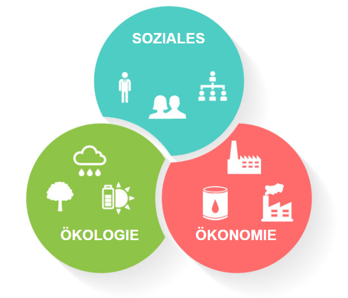 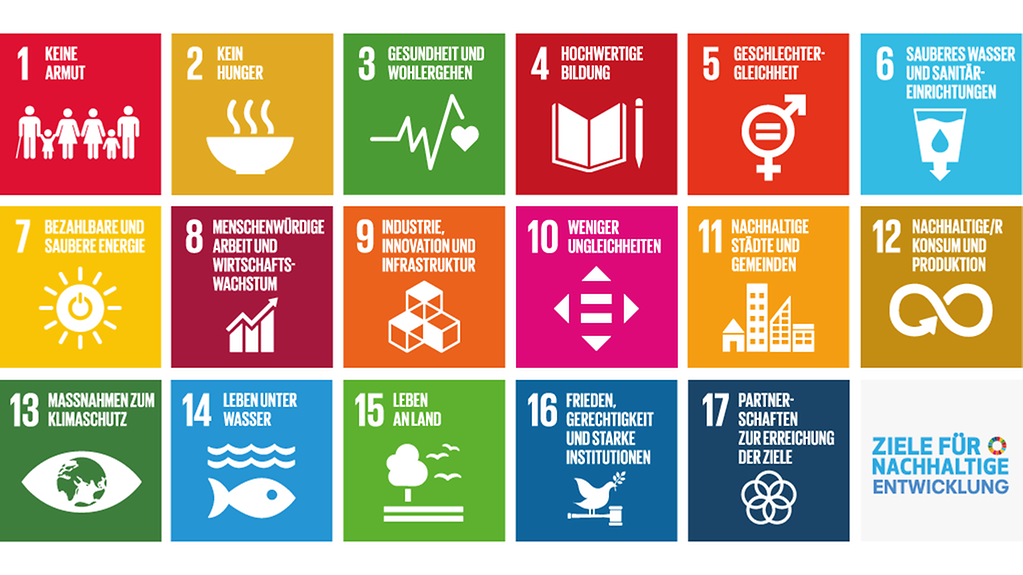 Empowerment
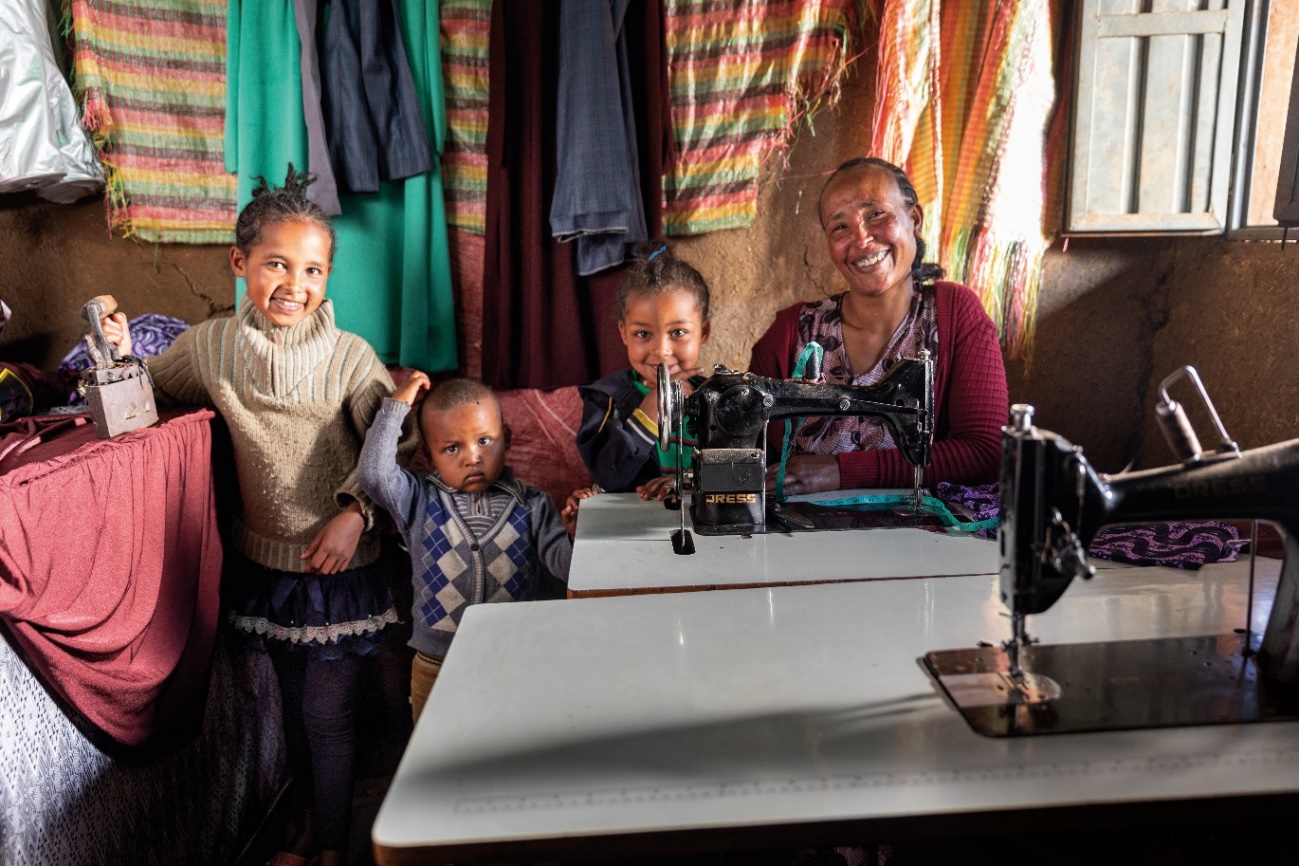 Hilfe zur Selbsthilfe
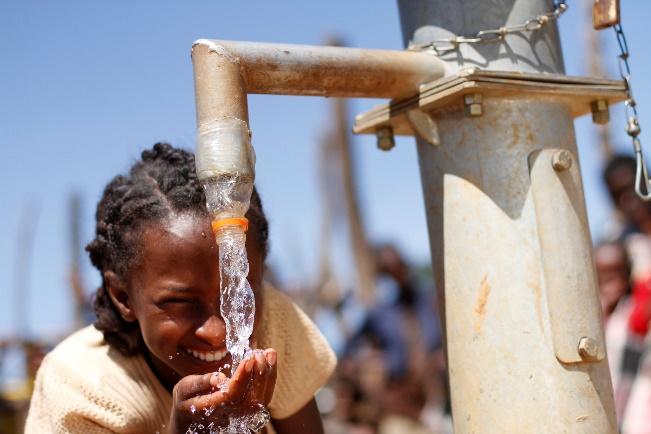 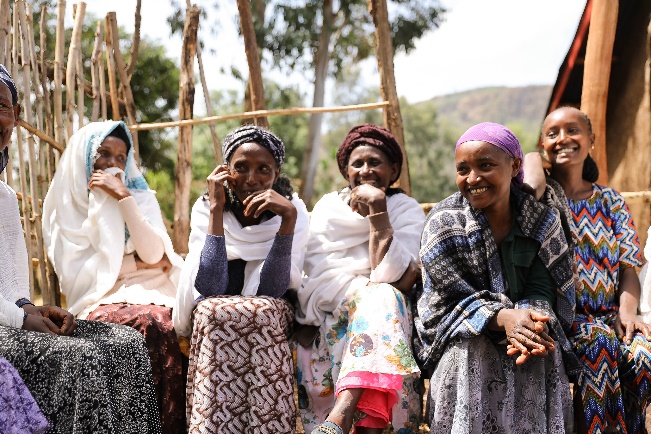 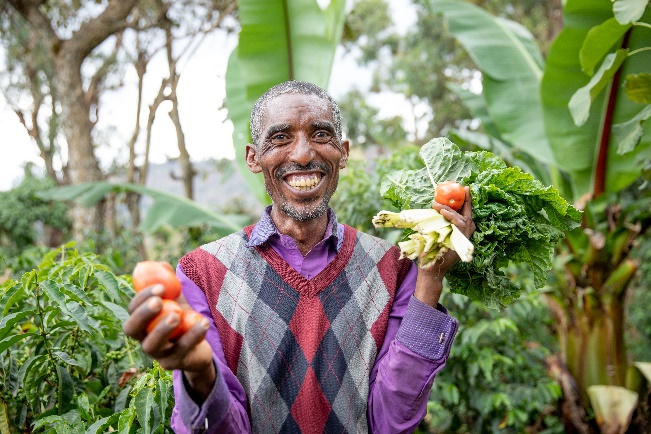 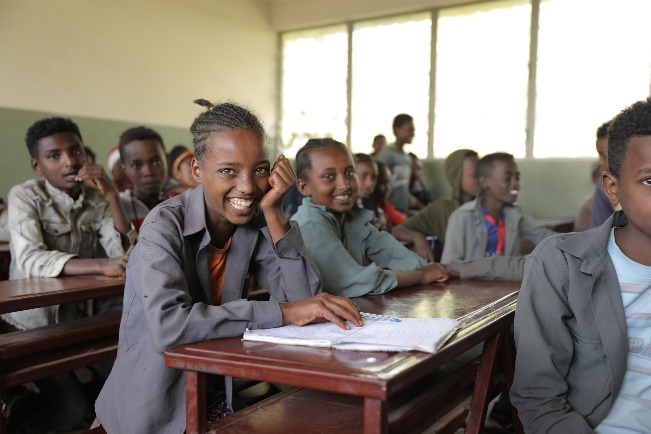 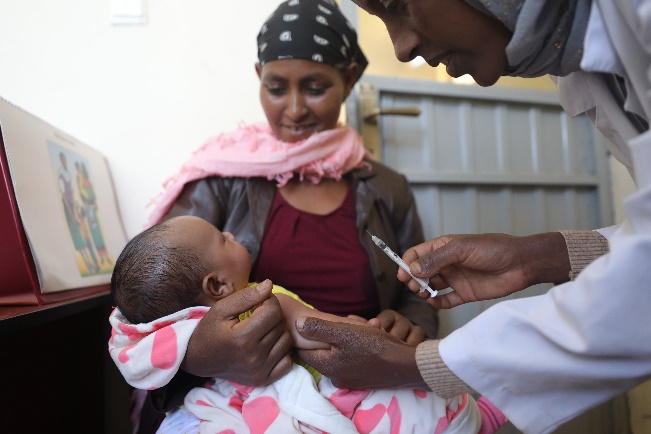 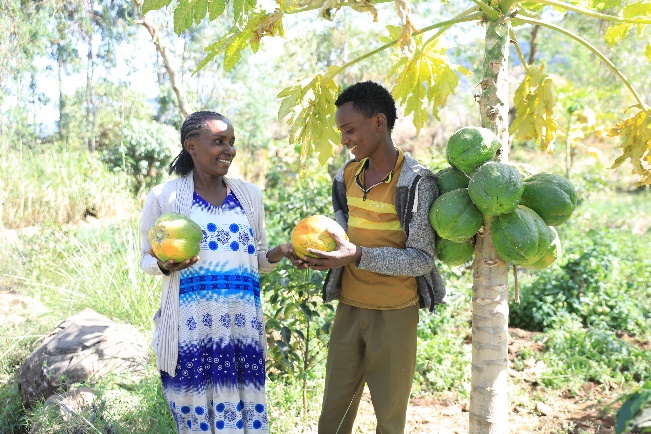 Auf Augenhöhe
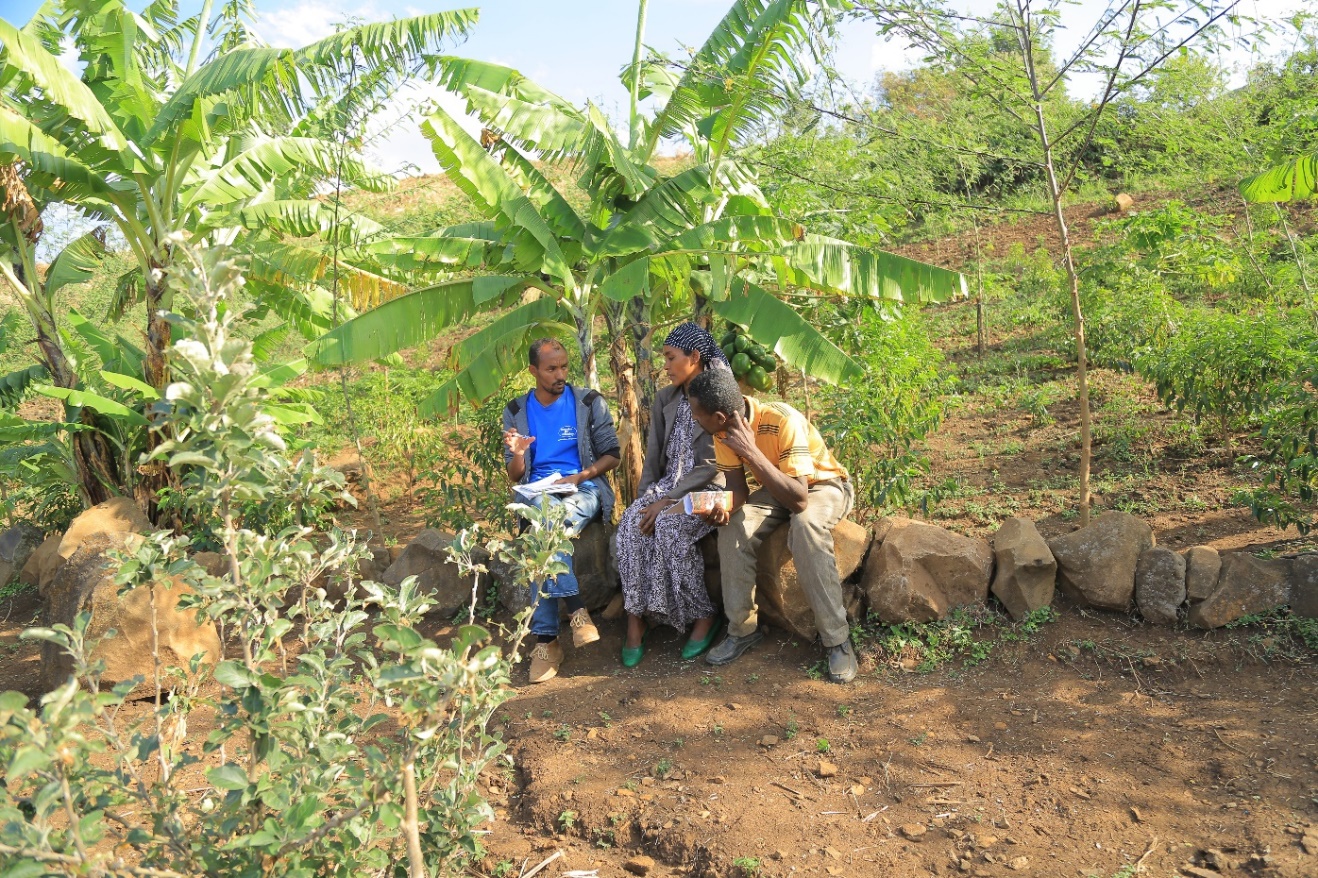 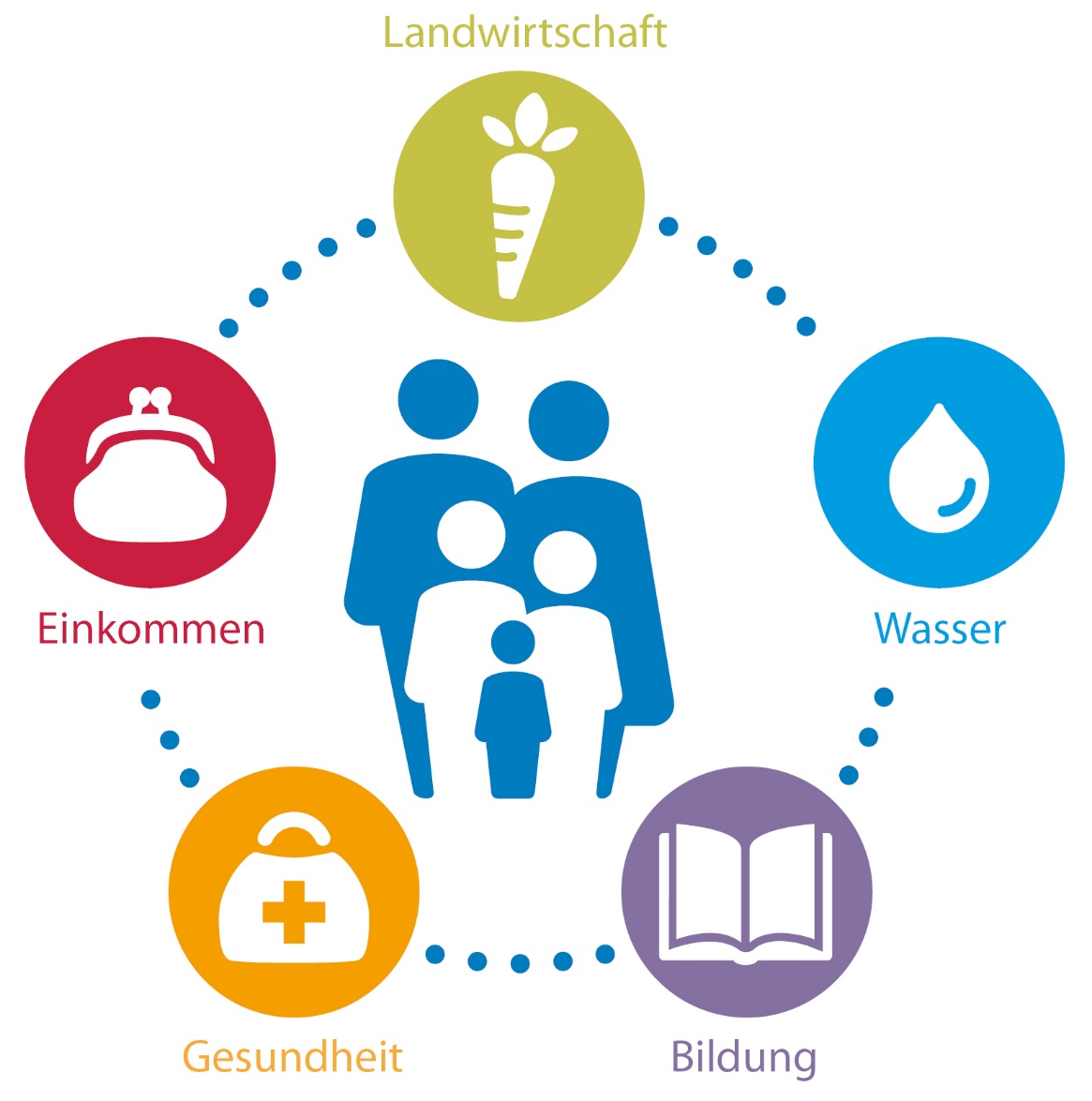 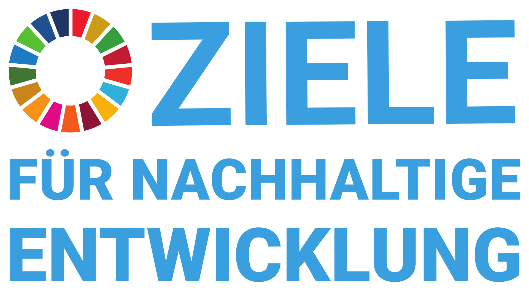 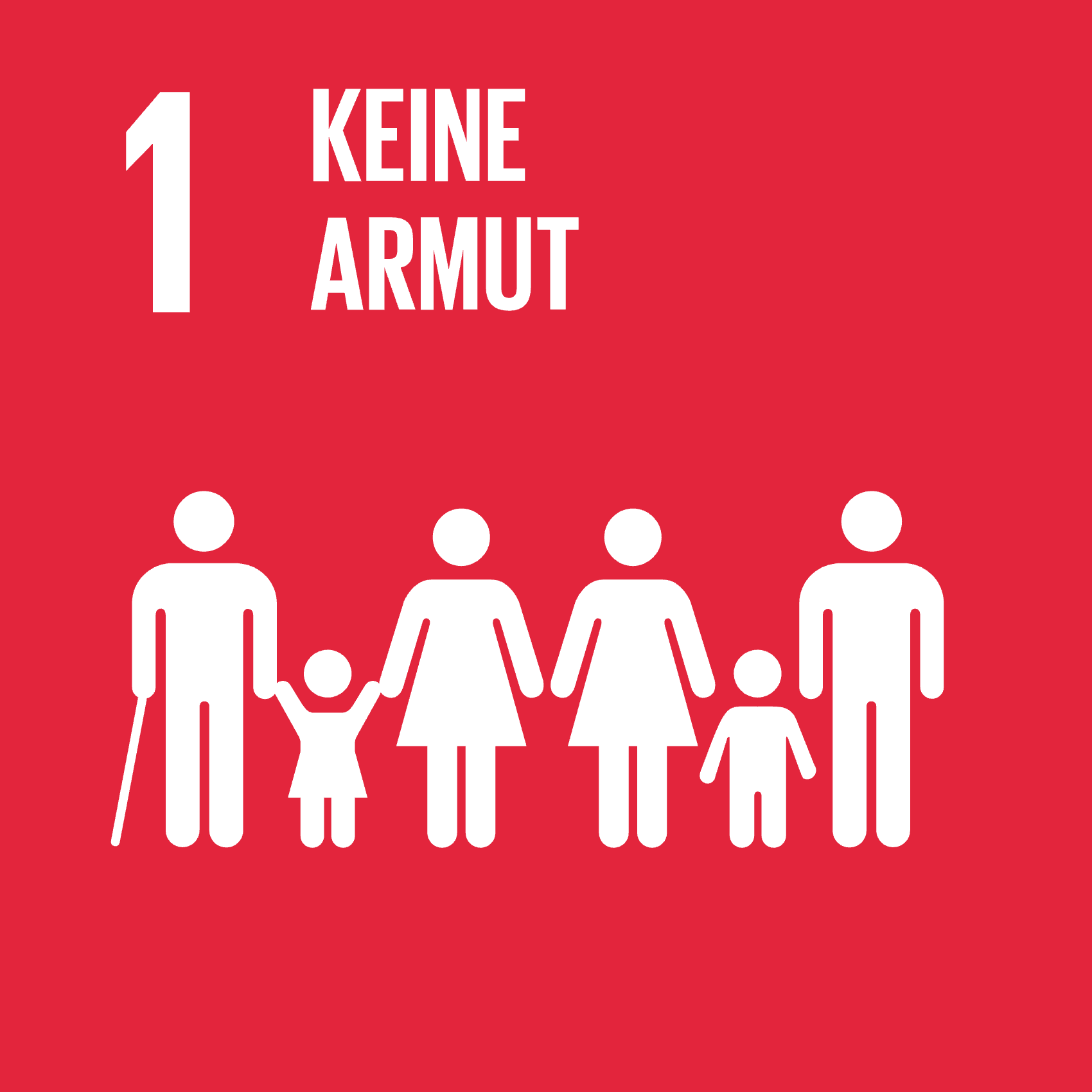 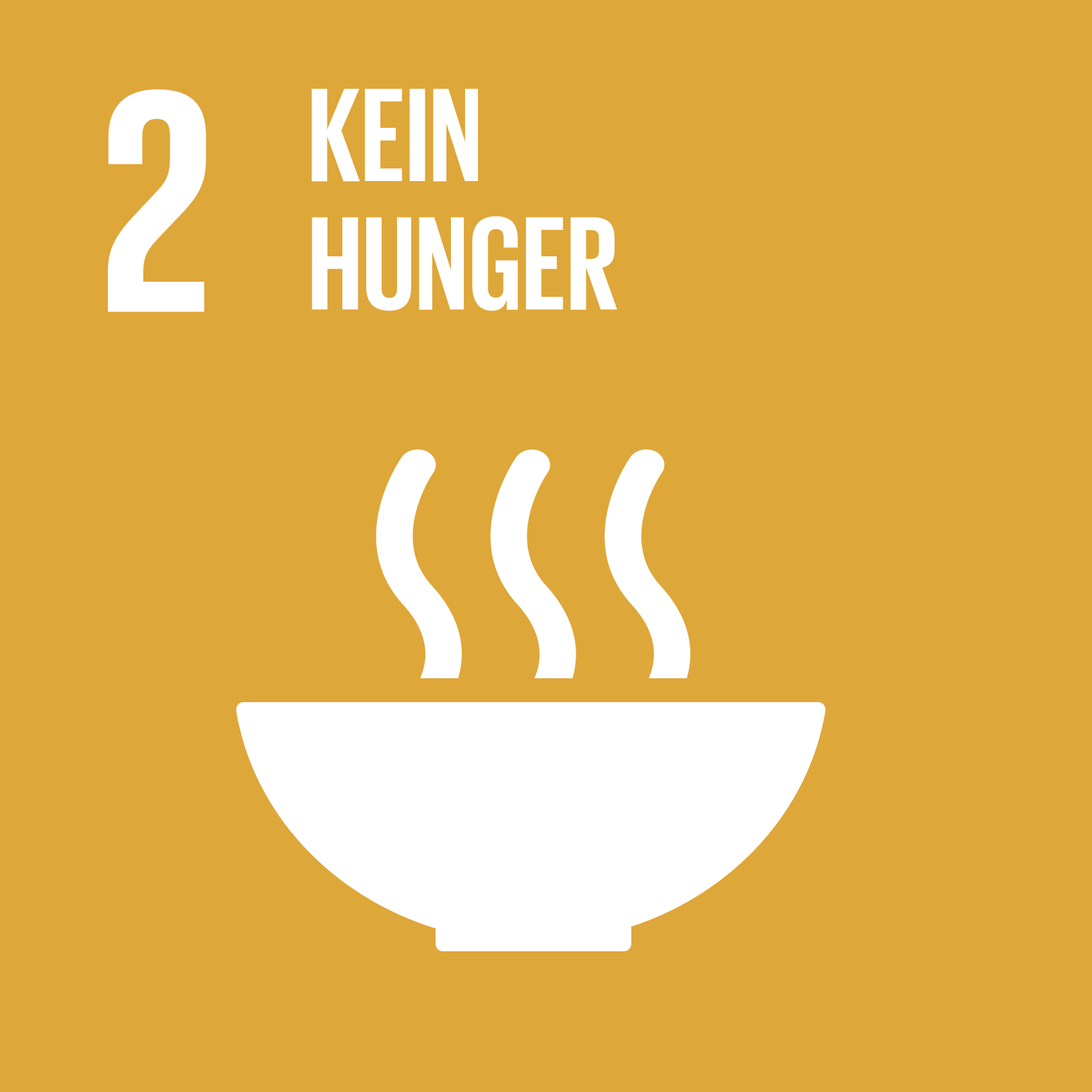 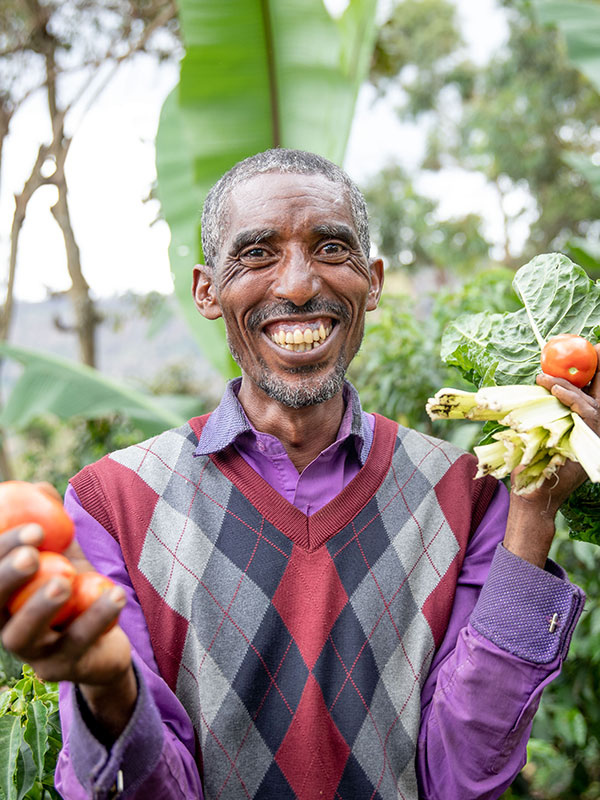 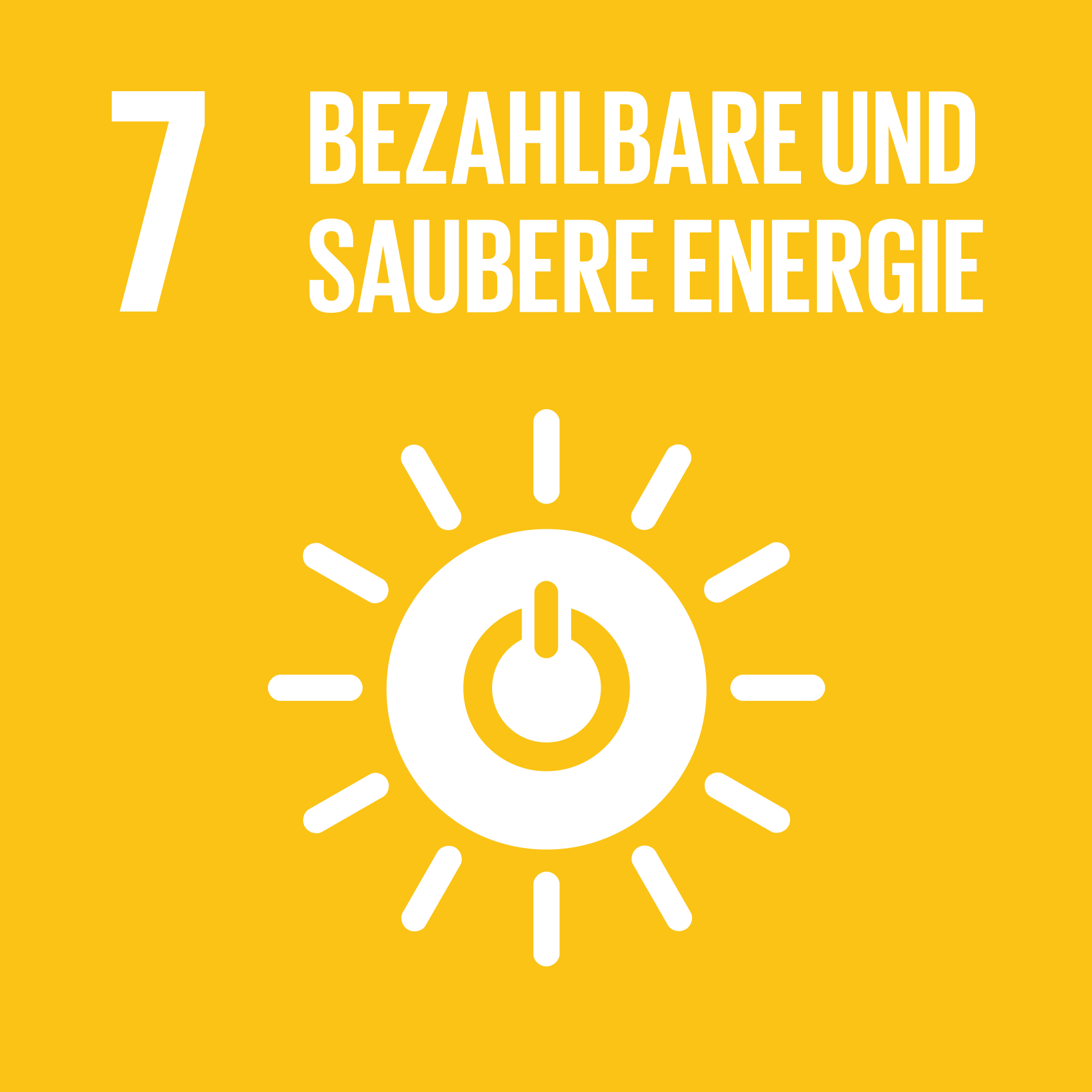 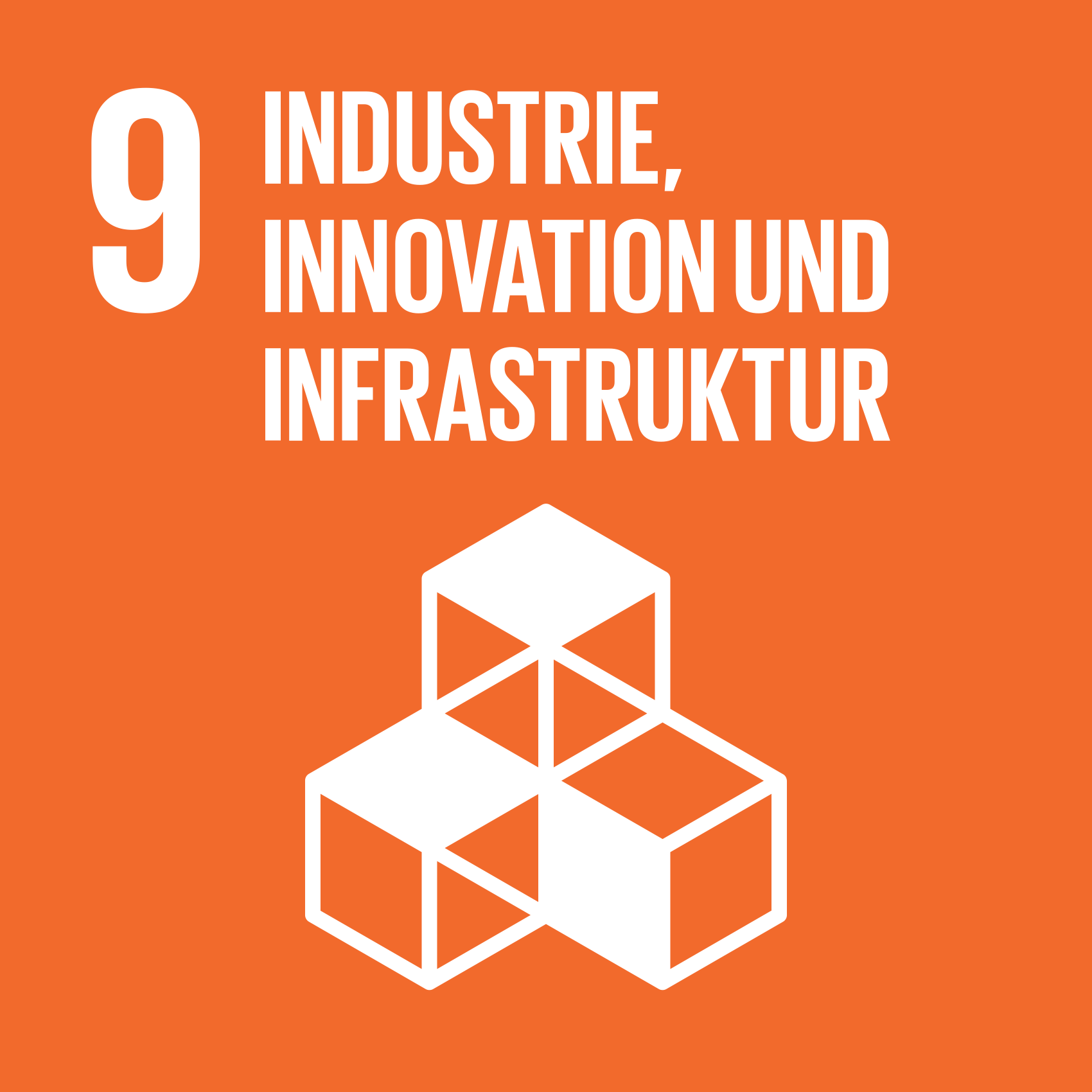 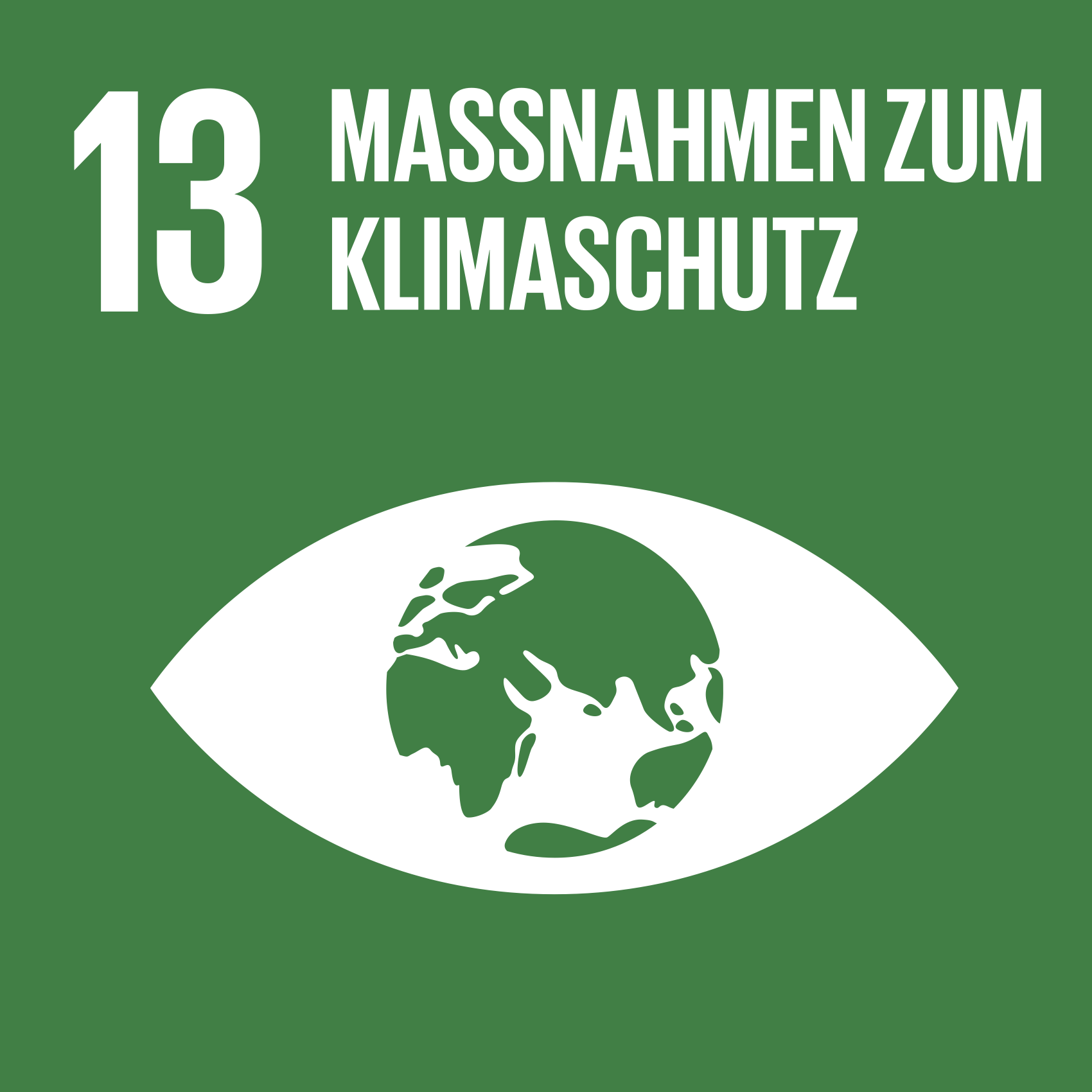 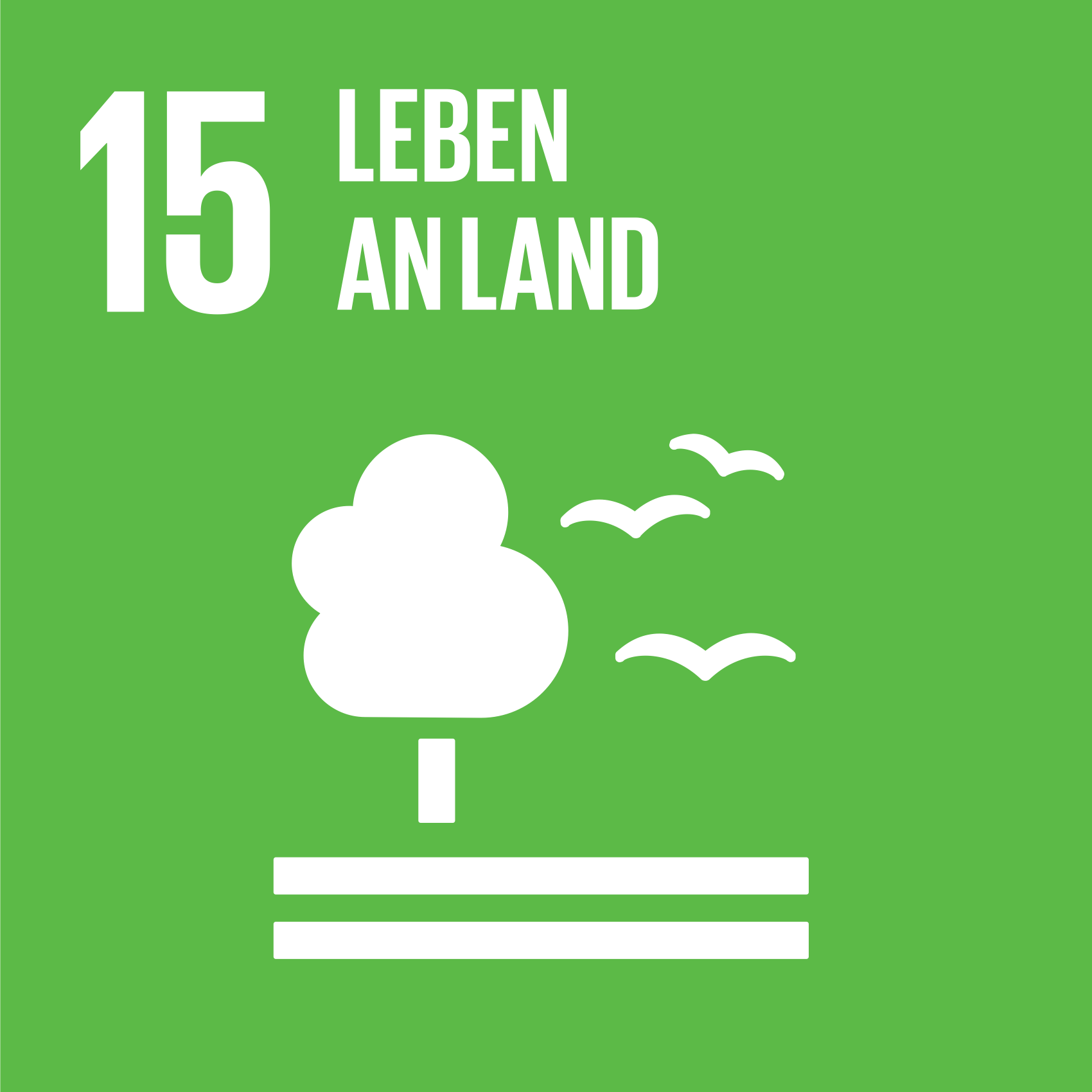 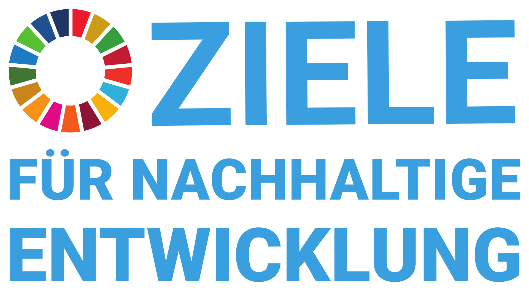 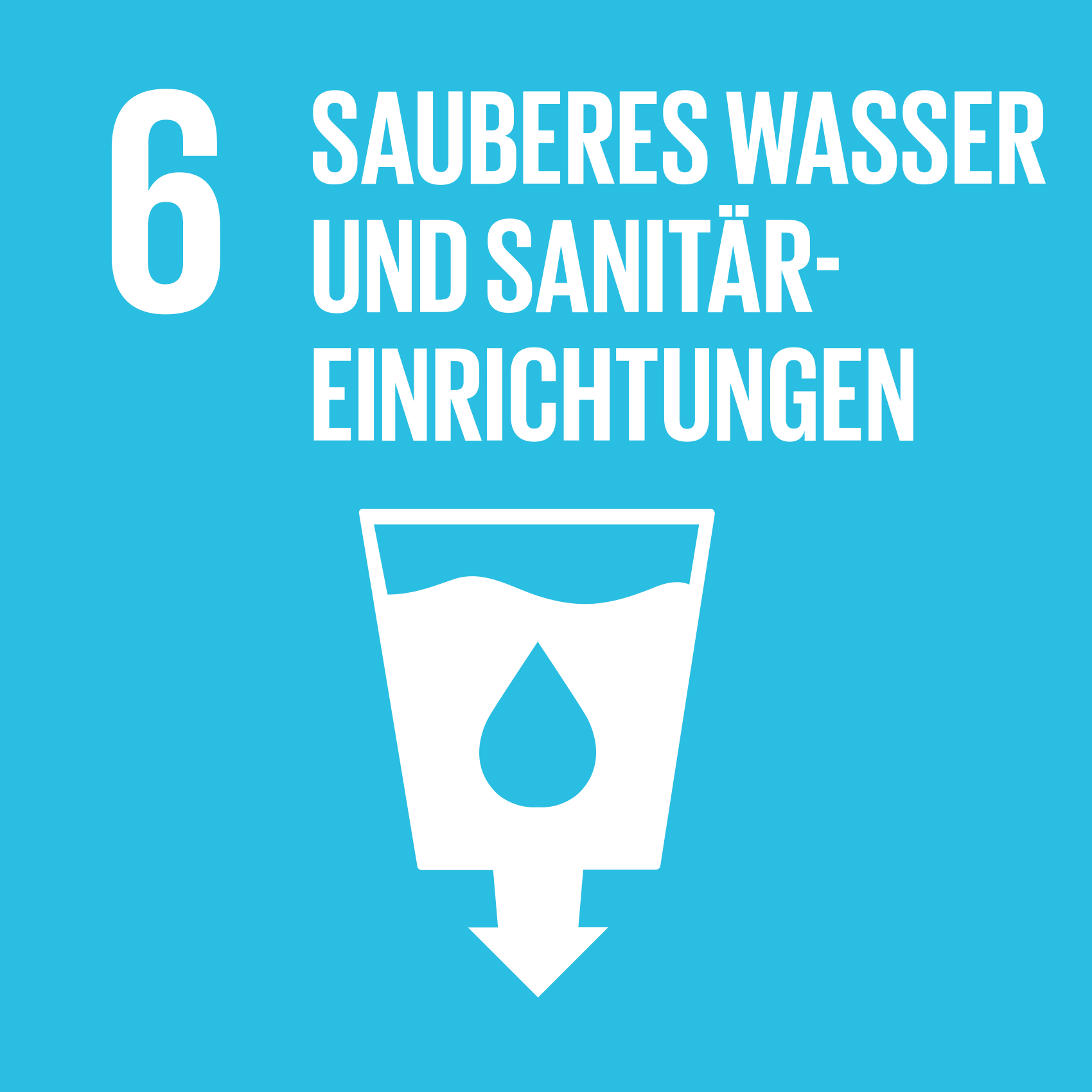 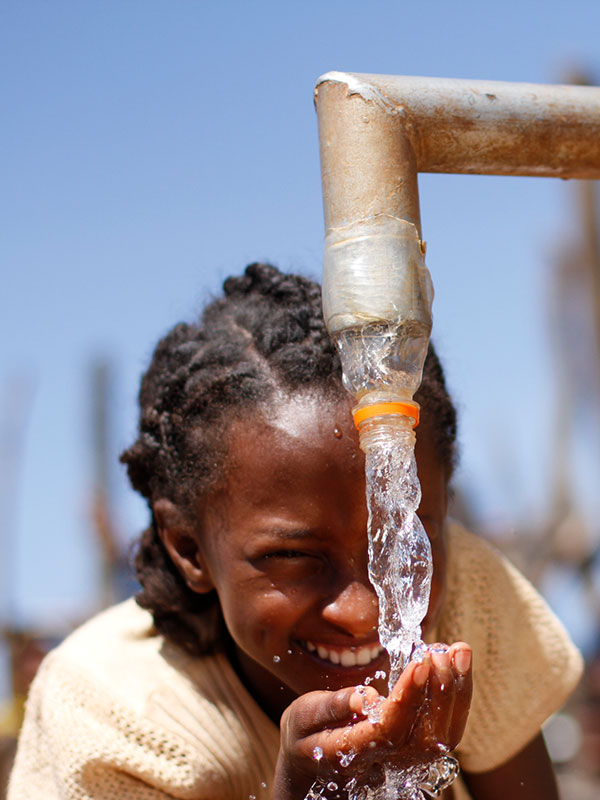 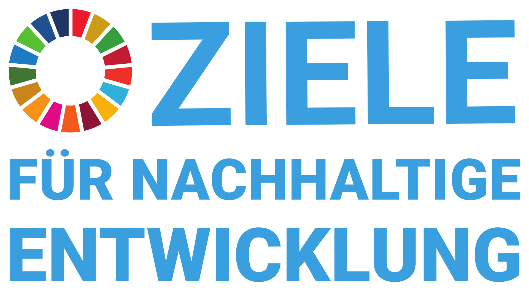 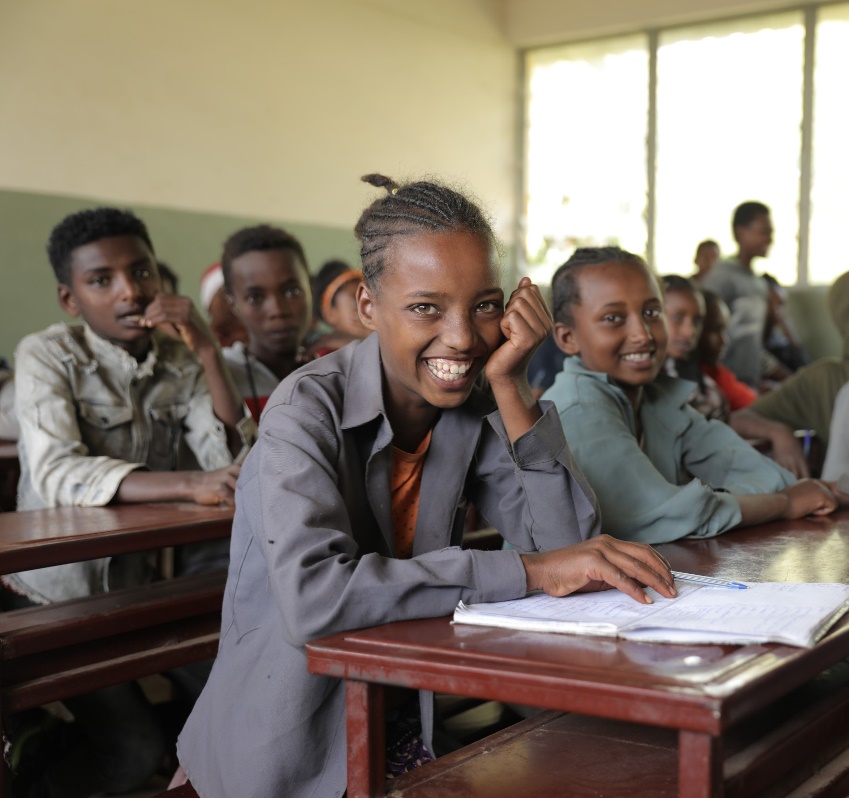 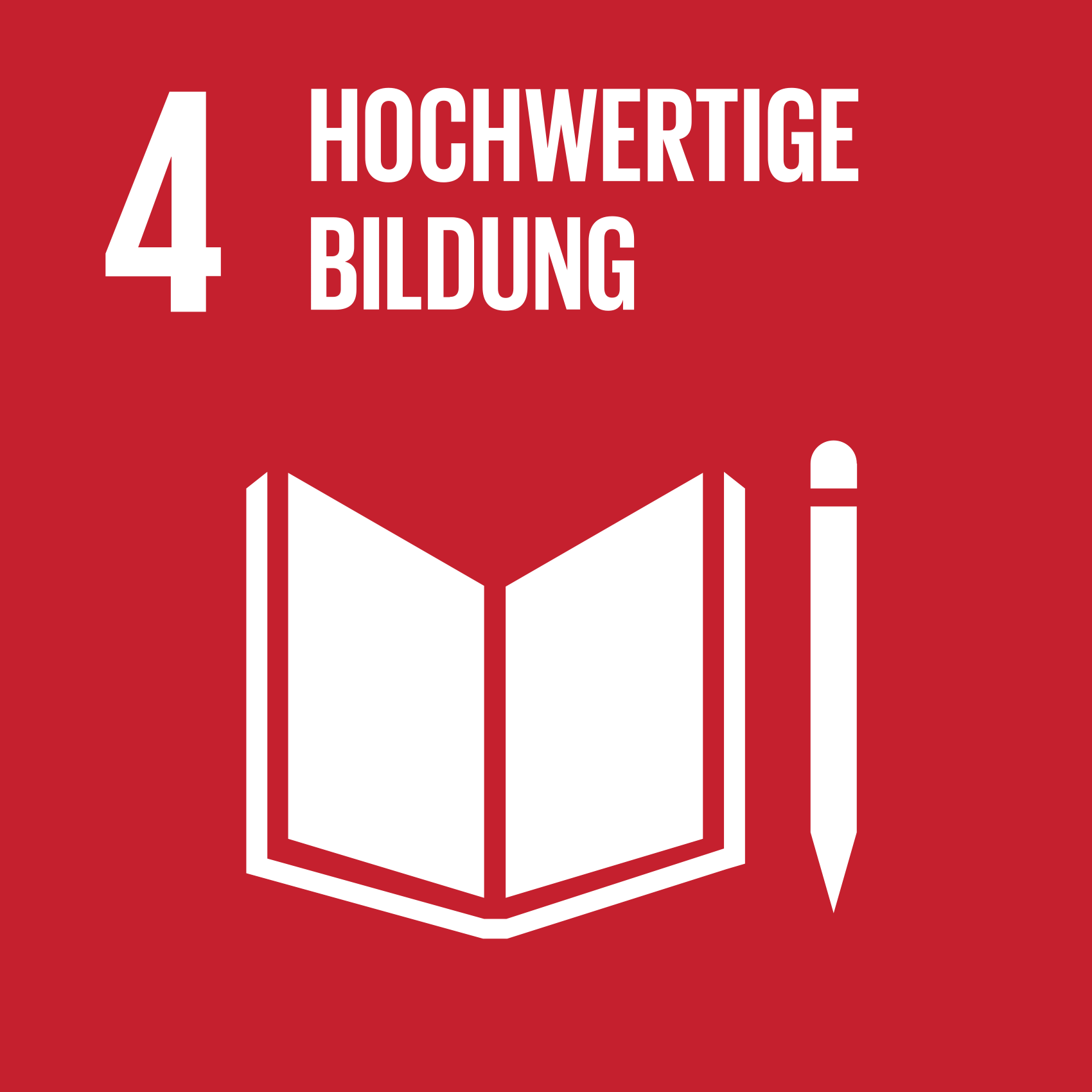 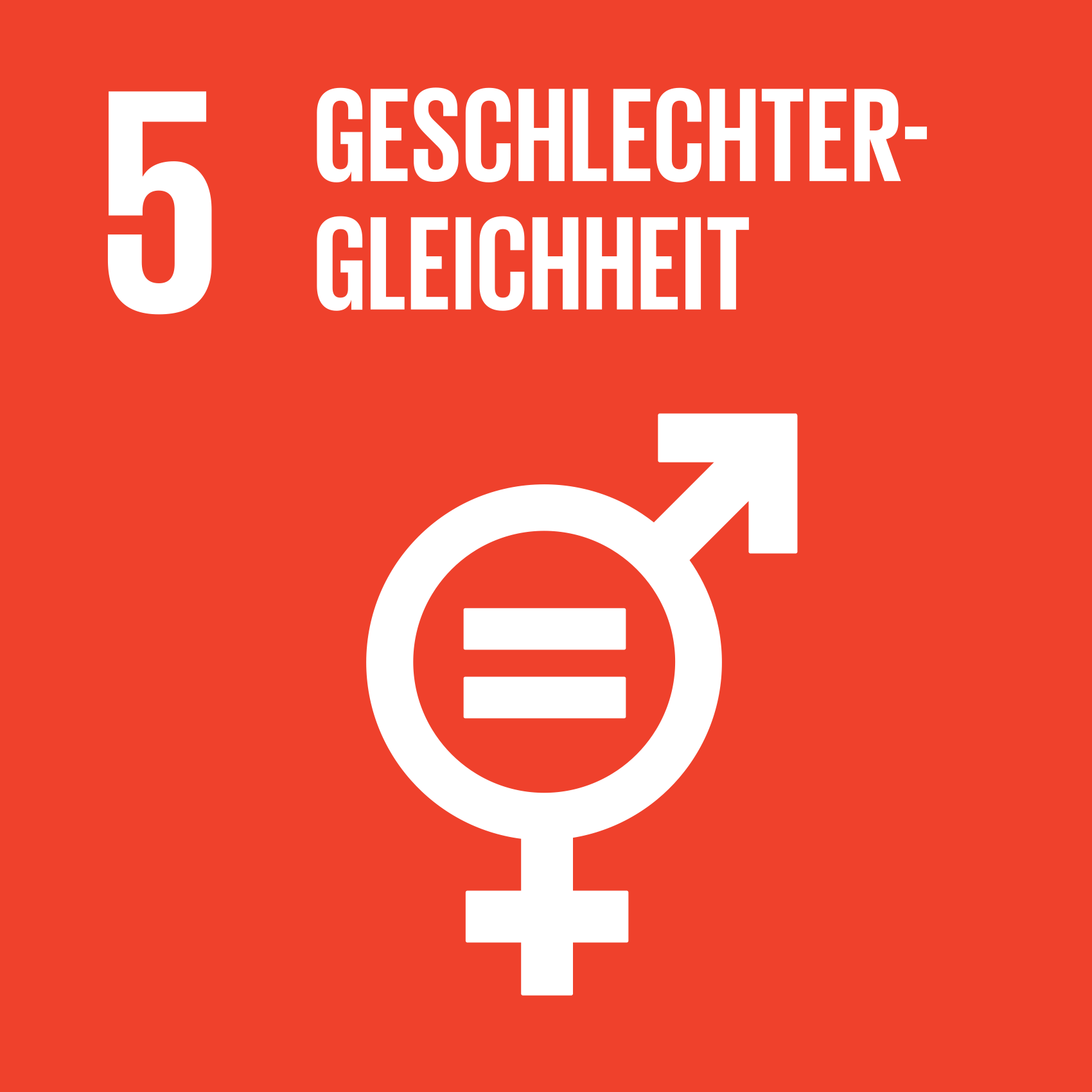 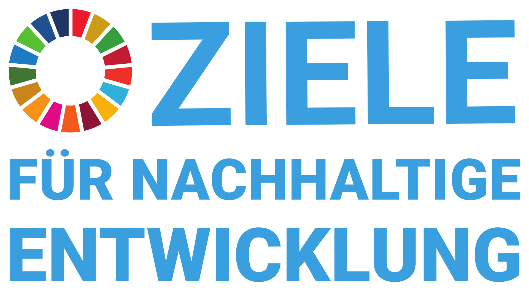 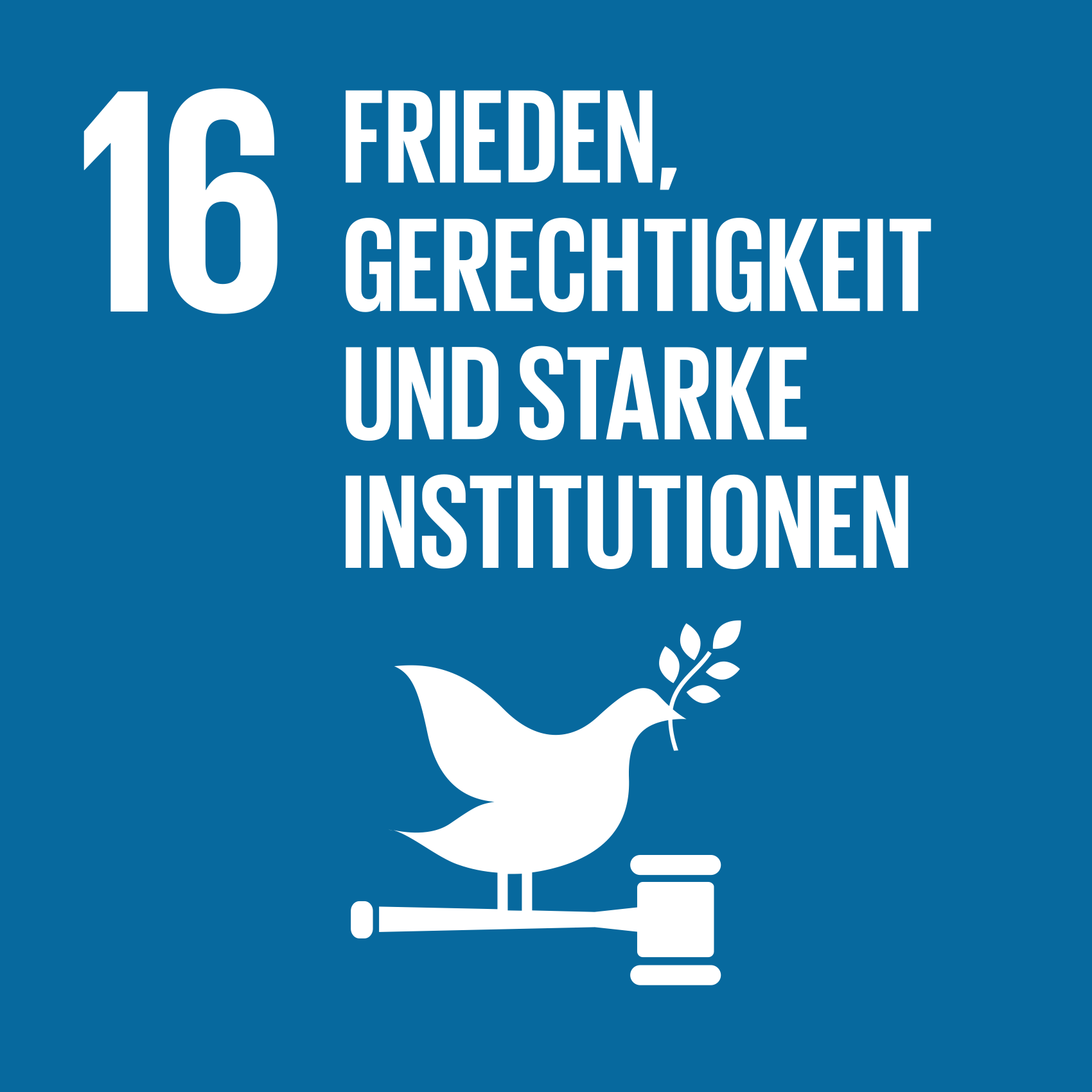 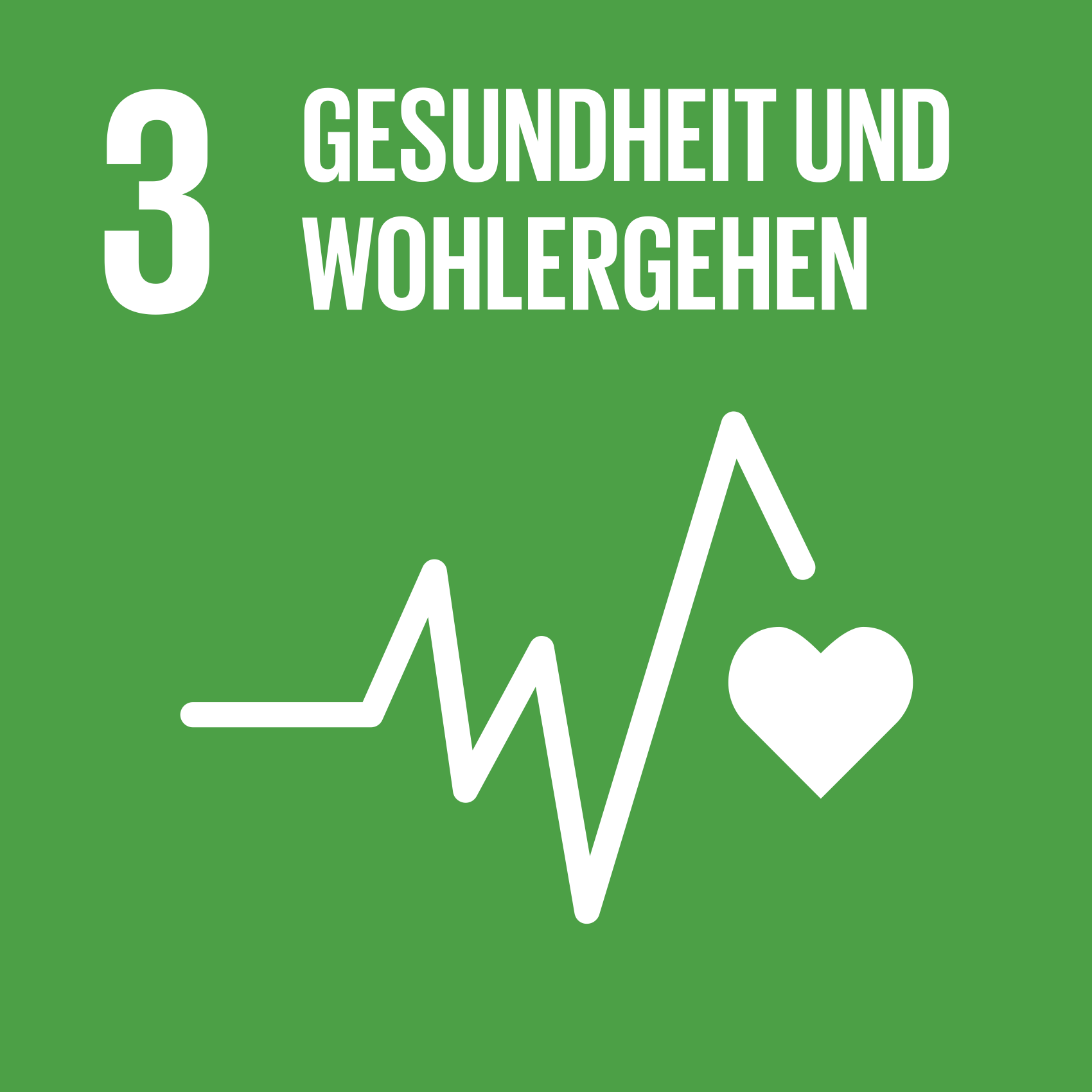 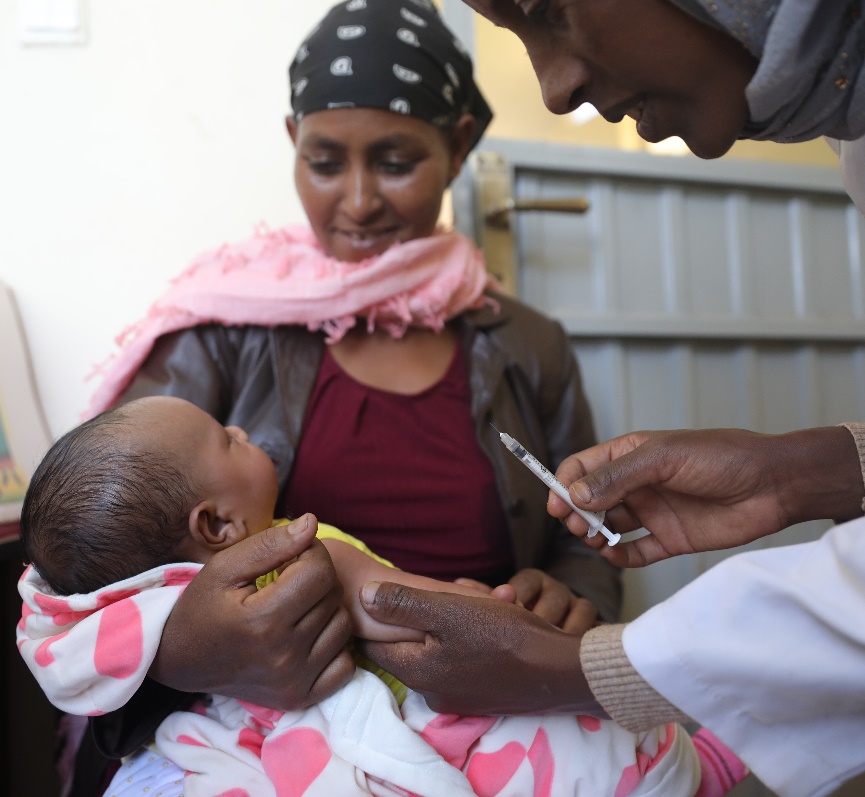 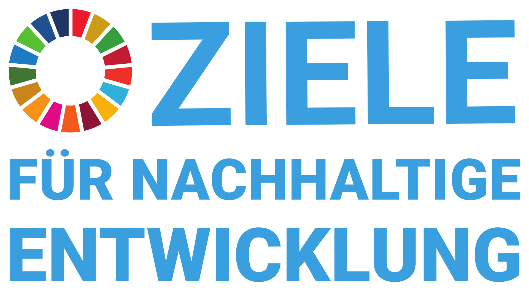 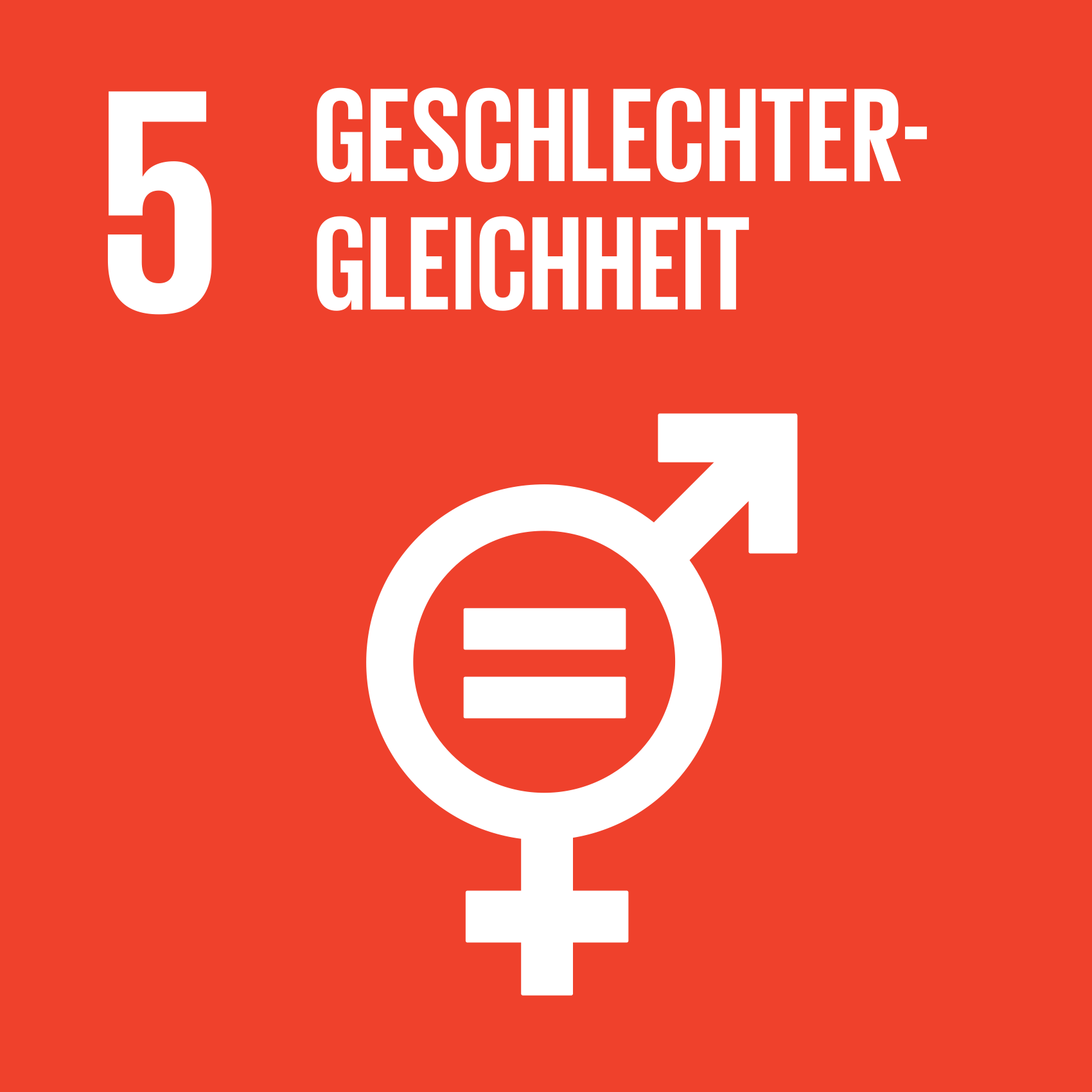 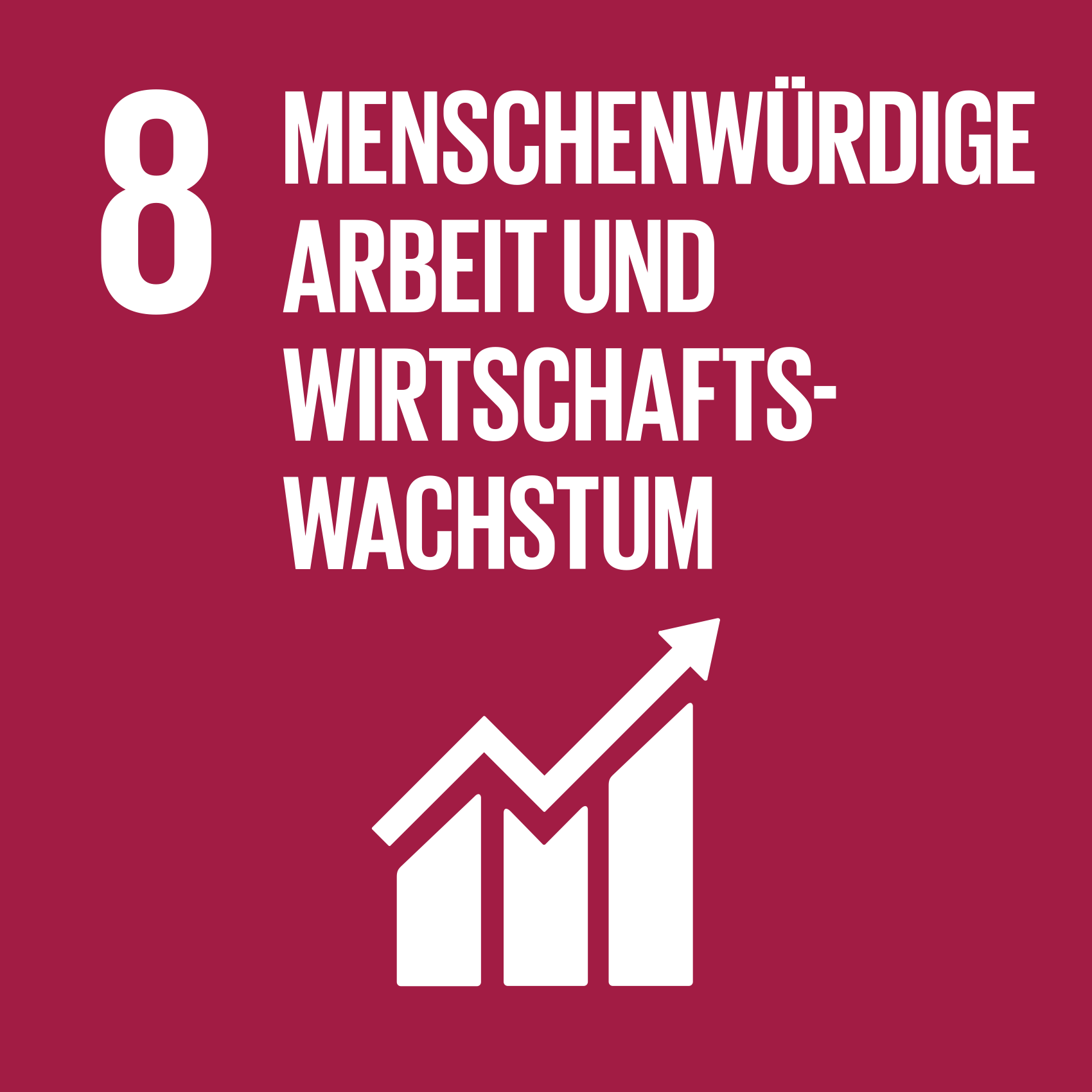 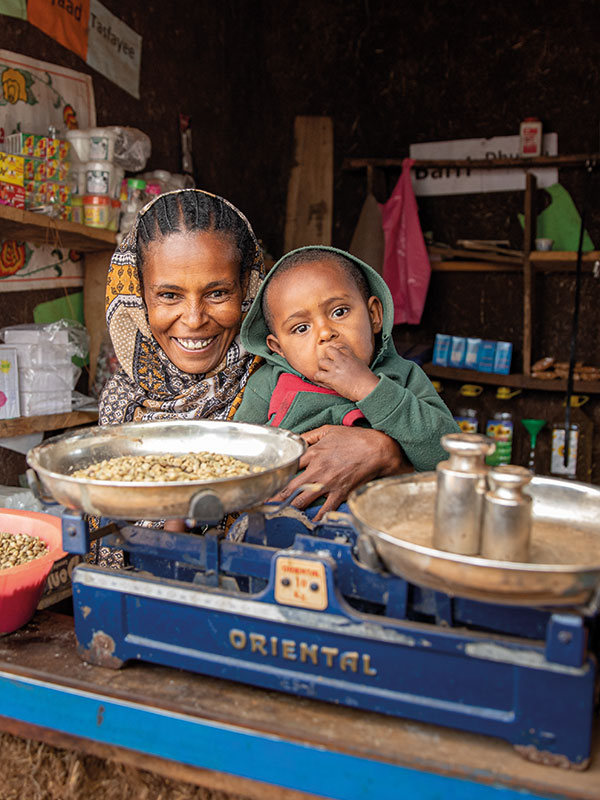 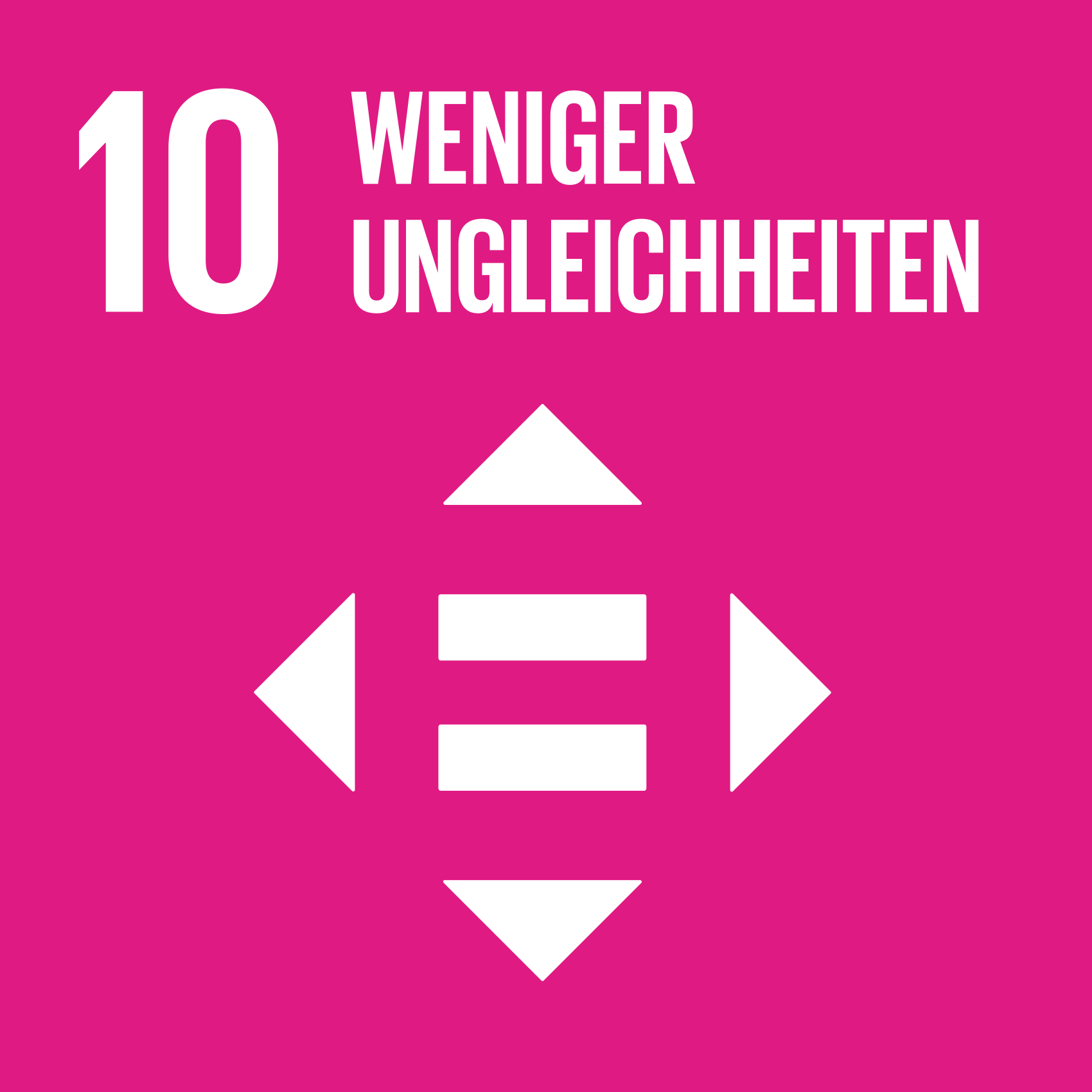 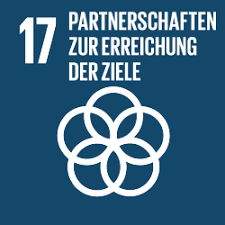 Wie können Unternehmen im Rahmen ihrer Nachhaltigkeitsbemühungen und Organisationen der Entwicklungs-zusammenarbeit gemeinsame Wege zu sozialer Nachhaltigkeit gehen?
„Jeder Mensch zählt und kann dazu beitragen, die Welt zum Besseren zu verändern.“ KHB